FETE DE L’OLIVE
LA TOUR SUR TINEE
10 ET 11 FEVRIER 2017
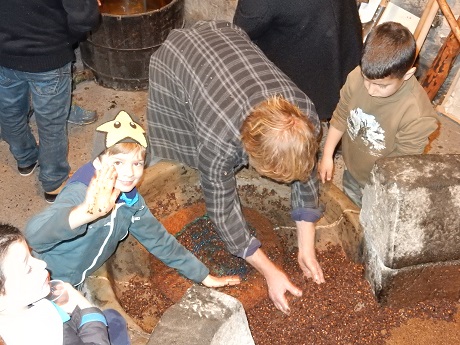 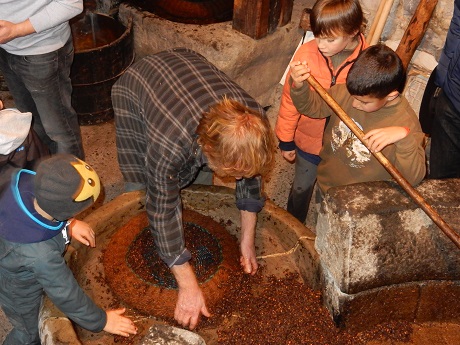 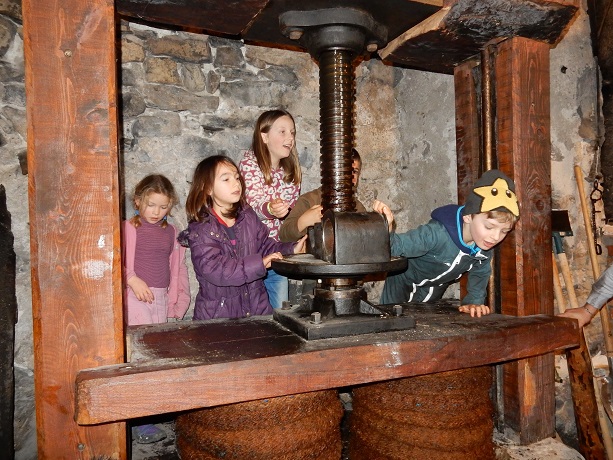 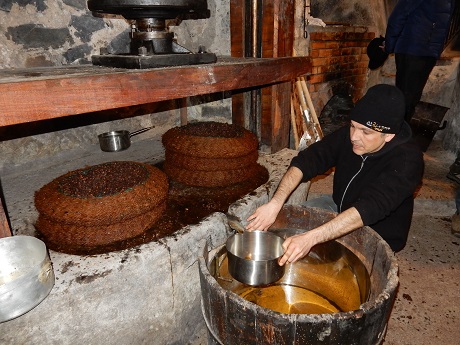